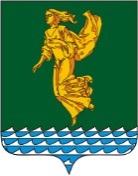 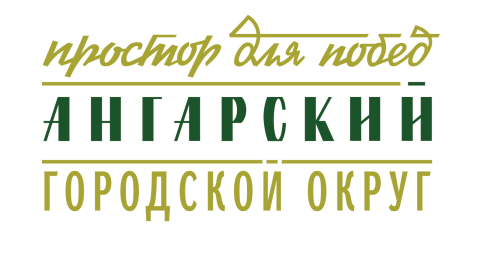 Конкурс лучших муниципальных практик и инициатив социально-экономического развития в муниципальных образованиях на территориях присутствия Госкорпорации «Росатом»
Разработка и реализация Стратегии развития социально-экономического развития Ангарского городского округа на период 2017-2030 годов
г. Ангарск
2018
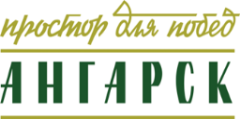 Краткая справкаАнгарского городского округа (далее – АГО)
Ангарск – второй по величине
город Иркутской области
ПЛОЩАДЬ:114,9 тыс. га
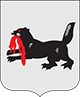 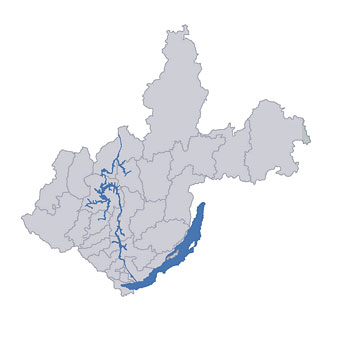 НАСЕЛЕНИЕ: 238,5 тыс. чел
Расстояние до Москвы: 5 тыс.км
Расстояние до 
озера Байкал 120 км
Бюджет АГО: 5,3 млрд руб.
Ангарск
8,7 % оборота промышленной 
продукции Иркутской области
Инвестиции: 9 млрд в год
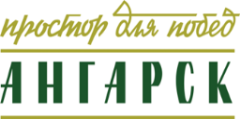 Стратегия социально-экономического развития АГО на период 2017-2030 годов
Стратегия социально-экономического развития Ангарского городского округа на период 2017-2030 годов 
(далее – Стратегия СЭР АГО) разработана в соответствии с нормами Федерального закона РФ от 28.06.2014 года  № 172 ФЗ
«О стратегическом планировании в Российской Федерации», 

Уставом Ангарского городского округа, 

Порядком разработки и корректировки стратегии социально-экономического развития Ангарского городского округа, утвержденным постановлением администрации Ангарского городского округа от 29.07.2015 № 640-па
Утверждена решением Думы 
Ангарского городского округа 
от 05.07.2016 года № 196-20/01рД
1
руководители структурных подразделений администрации АГО
2
депутаты Законодательного собрания Иркутской области
депутаты Думы Ангарского городского округа
3
представители Общественной палаты, молодежного парламента
4
5
представители малого, среднего и крупного бизнеса АГО
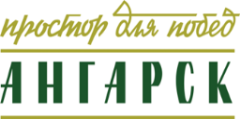 Процесс разработки Стратегии СЭР АГО (структура стратегического планирования)
В процессе стратегического планирования создана Рабочая группа
                      В состав были включены:
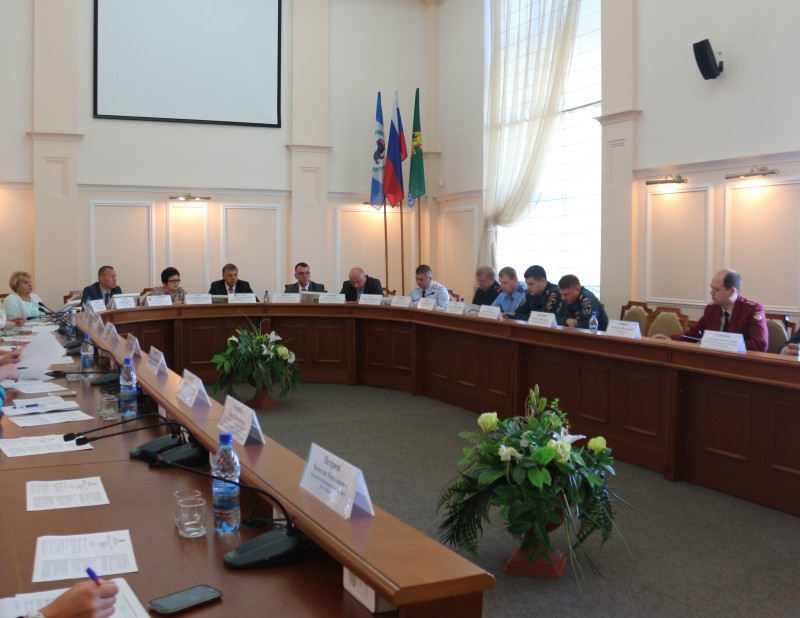 представители науки (Институт географии им. Сочавы СО РАН, Ангарский государственный технический университет)
Состоялось 17 заседаний по направлениям: промышленность, энергетика, малый бизнес, образование и молодежная политика, здравоохранение и спорт, культура, благоустройство, ЖКХ, внегородские территории, сельское хозяйство, продовольственная безопасность,  транспорт, безопасность, экология, местные сообщества (НКО).
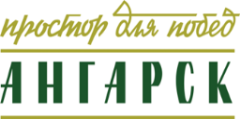 Процесс разработки Стратегии СЭР АГО
При разработке Стратегии проведен SWOT- анализ существующих статистических данных о социально-экономическом развитии АГО, планов и программ развития хозяйствующих субъектов, выявлены тенденции и ограничения развития.
S
W
O
T
Слабые стороны
Сильные стороны
Возможности
Угрозы и риски
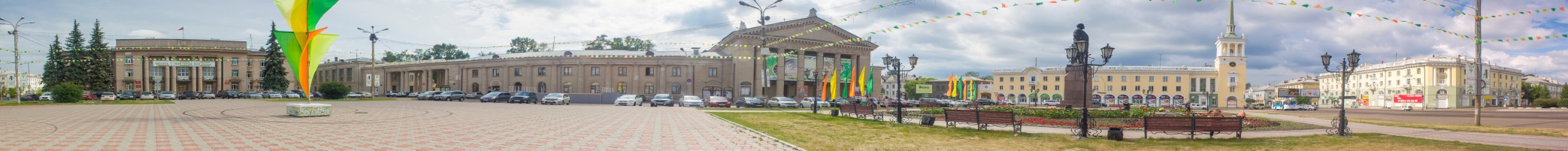 [Speaker Notes: При разработке Стратегии был проведен SWOT- анализ существующих статистических данных о социально-экономическом развитии АГО, планов и программ развития хозяйствующих субъектов, выявлены тенденции и ограничения развития.

Сильные стороны:
Выгодное экономико-географическое и транспортное расположение к областному центру
Наличие высококвалифицированной рабочей силы.
Развитая инженерная инфраструктура.
Наличие свободных мощностей и низкие тарифы.
 Высокое качество источников питьевой воды.
Сохранение мощной экономической базы с крупными промышленными предприятиями.
Высокий уровень образованности молодежи.
Разветвленная сеть спортивных объектов, охватывающая все слои населения.

Возможности:
Дополнительные трудовые и образовательные возможности за счет использования ресурсов областного центра (города Иркутска).
Создание предприятий с высокой добавленной стоимостью.
Возможность дозагрузки неиспользуемых мощностей (до 50%) в нефтехимической, пищевой и легкой промышленности.

Слабые стороны:
Отток молодежи в другие города, что ведет к снижению научного, творческого, культурного потенциалов.
Центры прибыли компаний зарегистрированы в других регионах.


Угрозы:
Сокращение численности молодого населения в сочетании с высоким миграционным оттоком может привести к критическому ухудшению социально-экономической ситуации, особенно в сельской местности.
Снижение конкурентоспособности территории в связи с образованием в соседних городах и регионах Территорий Опережающего Развития со льготными условиями налогообложения.]
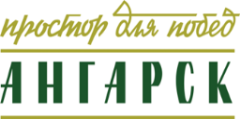 Процесс разработки Стратегии СЭР АГО
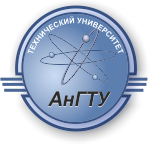 В рамках разрабатываемой Стратегии в Ангарском государственном техническом университете был организован комплекс мероприятий, объединенных в проект 
«Ангарск глазами студентов АнГТУ».
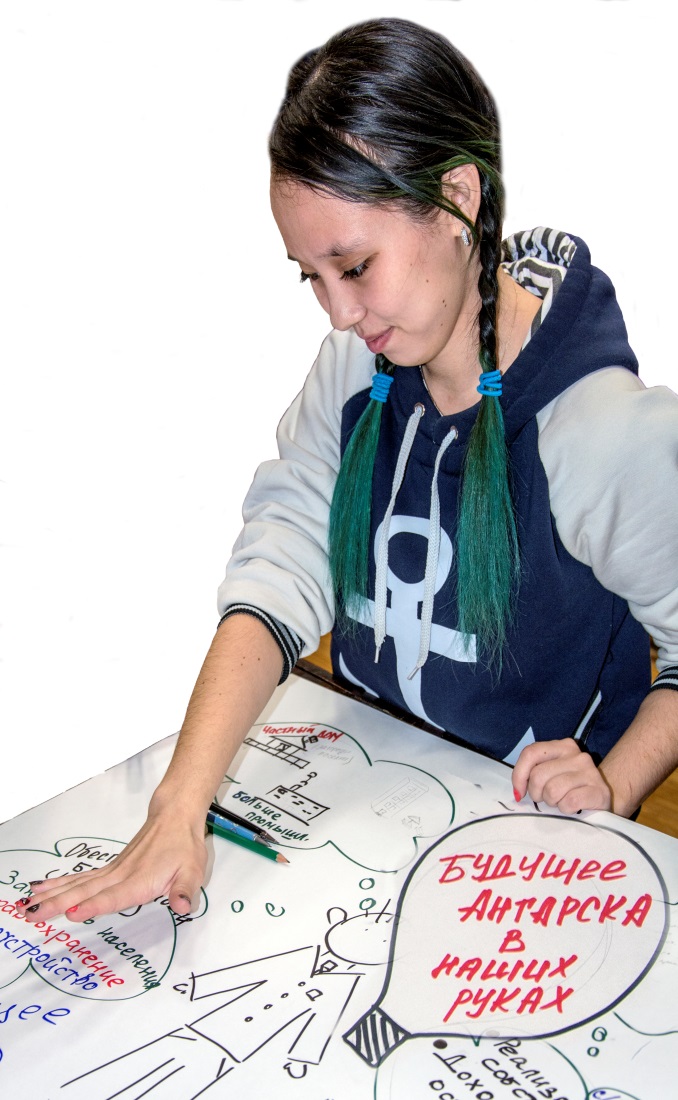 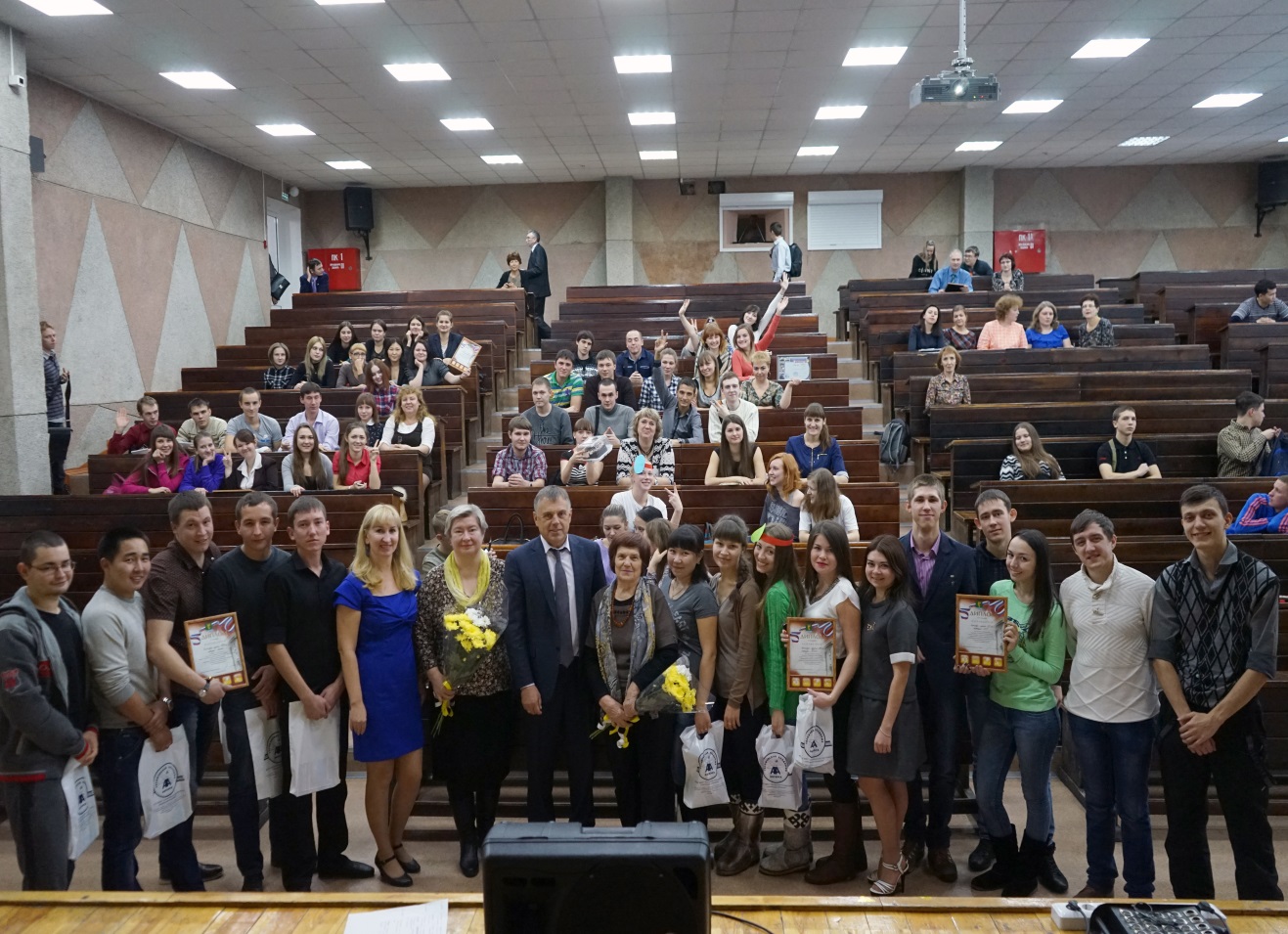 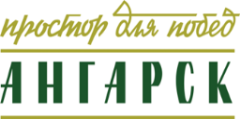 Процесс разработки Стратегии СЭР АГО
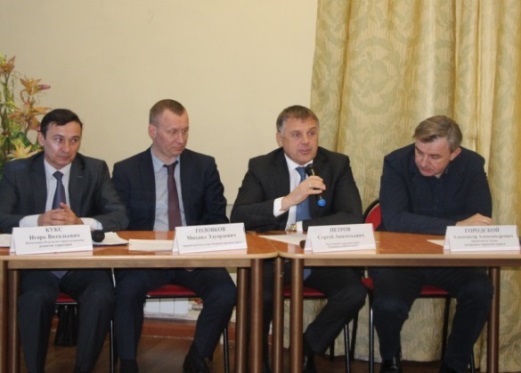 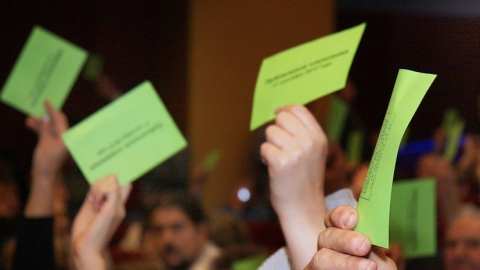 Публичные слушания по Стратегии СЭР АГО прошли 12 мая 2016 года 

Количество
участников публичных слушаний -153 человека
Title
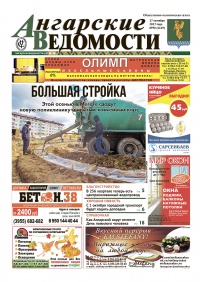 Проект Стратегии СЭР АГО был опубликован в Общественно-политической газете «Ангарские ведомости»
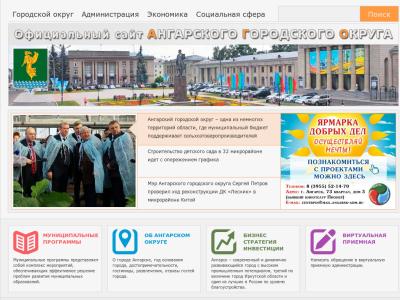 В целях обеспечения открытости и доступности информации создан специальный раздел на официальном сайте Ангарского городского округа, где отражался весь процесс разработки Стратегии: http://angarsk-adm.ru/ekonomika/strategiya-razvitiya/
Процесс разработки Стратегии занял 9 месяцев (сентябрь 2015 – май 2016 года).
[Speaker Notes: В ходе работы над Стратегией проект размещался на официальном сайте администрации и на других ресурсах в сети Интернет, мероприятия освещались в СМИ. 
Мнение населения Ангарского городского округа учитывалось в ходе Публичных слушаний по Проекту Стратегии, которые состоялись 12 мая 2016 года.

Поступило более 400 предложений от жителей.

Приоритетом в работе над стратегией было желание и необходимость найти баланс между интересами населения, власти и бизнеса.]
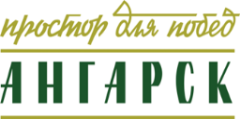 Содержание Стратегии СЭР АГО
Приложение № 1 Анализ сильных и слабых сторон, возможностей и угроз социально-экономического развития Ангарского городского округа
Приложение № 2 Перечень выявленных проблем социально-экономического развития Ангарского городского округа 
Приложение № 3 Сведения о составе и значениях целевых показателей Стратегии 
Приложение № 4 Информация о прогнозной (справочной) оценке ресурсного обеспечения реализации стратегии за счет всех источников финансирования
Приложение № 5 Перечень муниципальных программ Ангарского городского округа
Основная цель и задачи Стратегии СЭР АГО
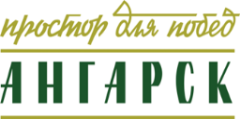 Стратегические задачи
Стратегическая задача 1
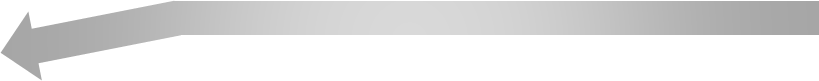 This
Стратегическая задача 2
Развитие и повышение качества человеческого капитала
Стратегическая задача 3
Стратегическая задача 4
Создание комфортной среды для жизни населения Ангарского городского округа
Обеспечение устойчивого экономического роста на основе инновационного развития
Стратегическая цель
Обеспечение высокого
качества жизни населения
Территория эффективного управления
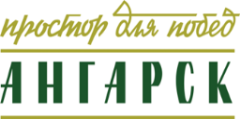 Крупные флагманские проекты
Проекты в области промышленности и инфраструктуры:
Строительство магистрального газопровода «Ковыкта - Саянск - Иркутск», газификация сельских населенных пунктов АГО
Строительство водозаборного сооружения на Тойсукской площади и строительство водоводов для города Ангарска и сельских населенных пунктов АГО
Реализация проекта строительства тепловых сетей на территории АГО от ТЭЦ-10 ПАО «Иркутскэнерго»
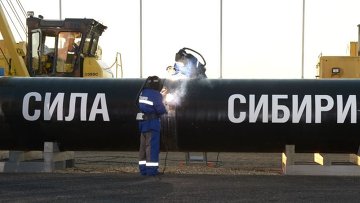 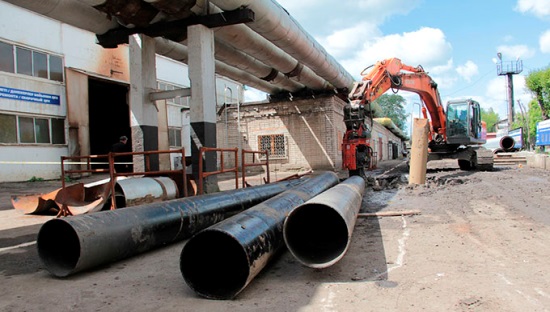 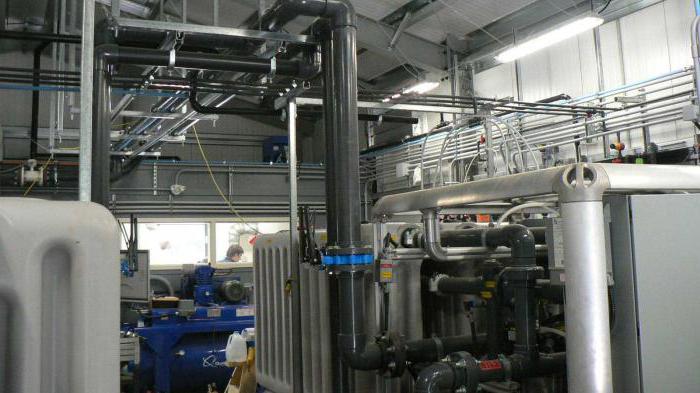 Развитие предприятий полимерного, нефтегазохимического, фармацевтического, машиностроительного, строительного кластеров
Реализация государственных и муниципальных программ по обеспечению жильем молодых специалистов, комплексная застройка в сельских территориях
.
Ликвидация ветхого и аварийного фонда, проведение работ по сейсмоусилению МКД серии 1-335с
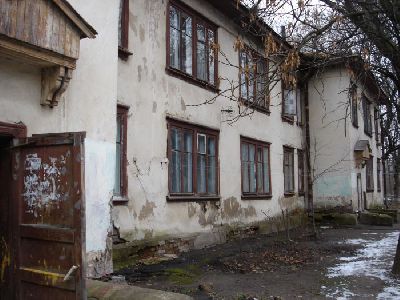 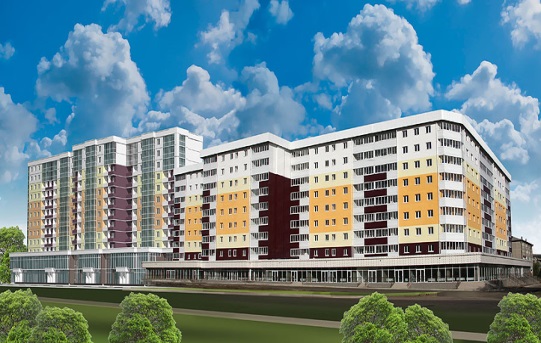 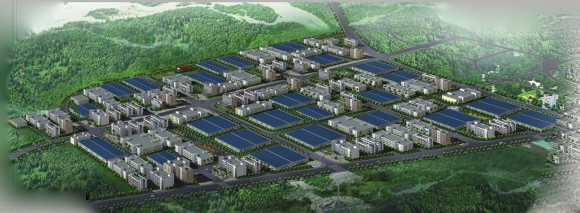 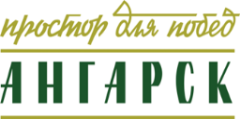 Крупные флагманские проекты
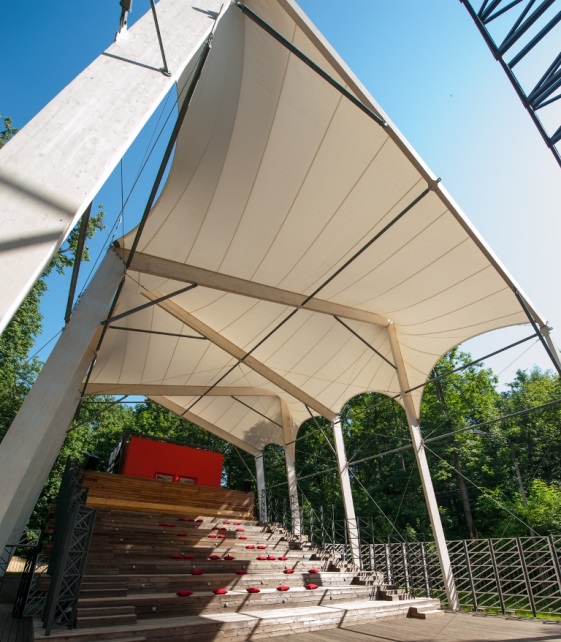 Развитие туристско-рекреационной сферы - развитие городской среды отдыха, продвижение ангарских культурных и спортивных брендов, проведение конкурсов, фестивалей
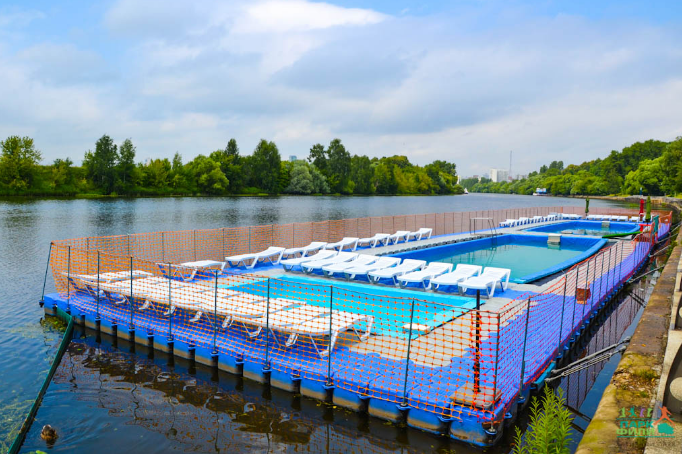 На базе парка 10-летия г. Ангарска, реализуется проект создания современного парка
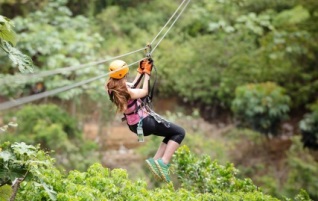 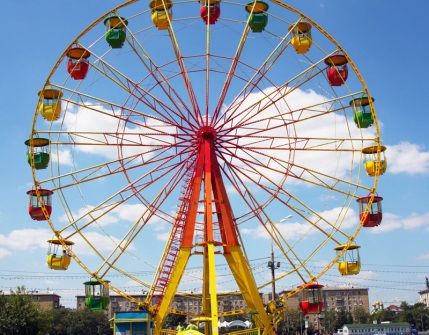 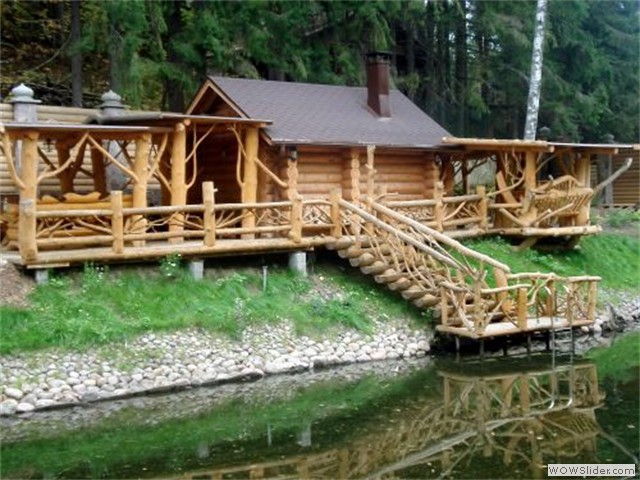 Концепция парка включает: зону аттракционов и игровых площадок, спортивную зону, зону культурно-развлекательных мероприятий, зону общественного питания, ботанический сад и зоопарк, строительство набережной «Китойский проспект»
[Speaker Notes: Развитие туристско-рекреационной сферы - развитие городской среды отдыха, продвижение ангарских культурных и спортивных брендов, проведение конкурсов, фестивалей.
Развитие внешнеэкономических связей со странами АТР.
 
Реализация всех указанных проектов позволит сохранить и создать рабочие места, обеспечить стабильные доходы бюджета, таким образом, стать основой для реализации всех проектов и решения всех задач социальной сферы]
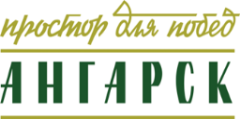 Основные проекты
Проекты в области ВЭД и социальной сферы:
Развитие внешнеэкономических связей со странами Азиатско-Тихоокеанского региона
Создание городского молодежного информационного центра и молодежной медиа-студии, современного Центра активной молодежи.
Строительство дошкольных и школьных образовательных учреждений на территрии АГО
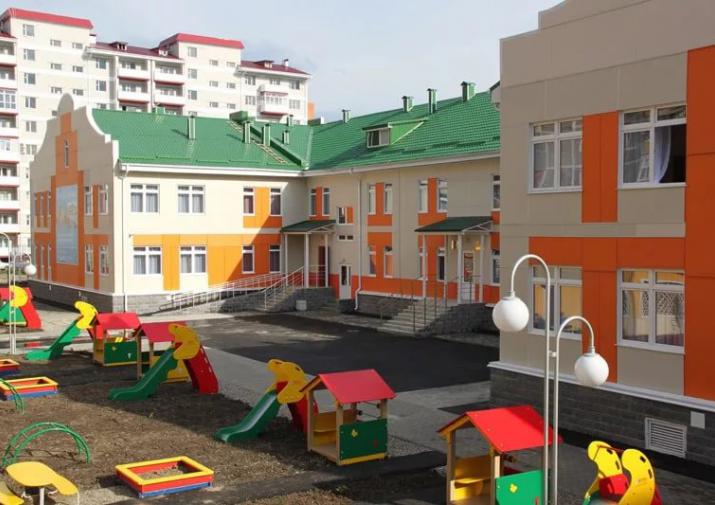 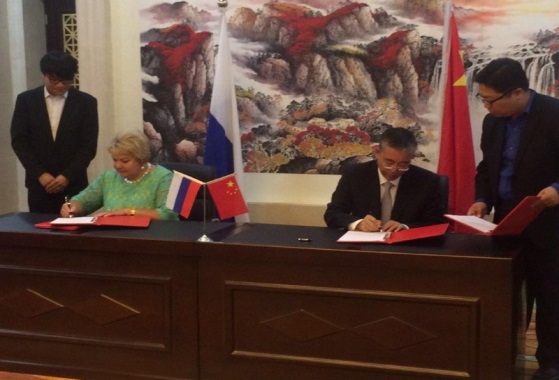 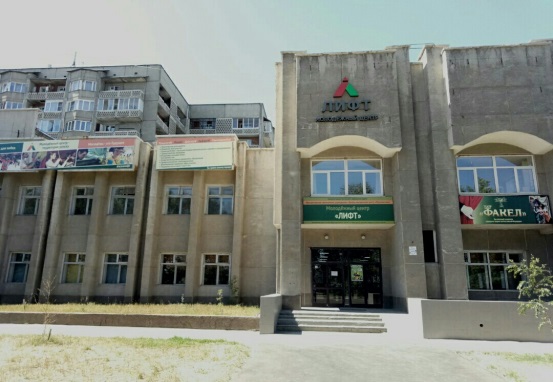 Разработка бренда Ангарского городского округа
Модернизация лыжно-биатлонного комплекса «Ангарский»
Строительство Дворца бракосочетания в городе Ангарске
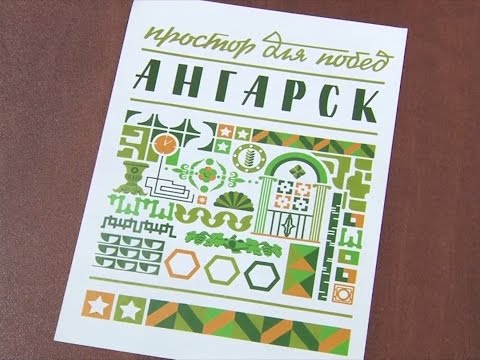 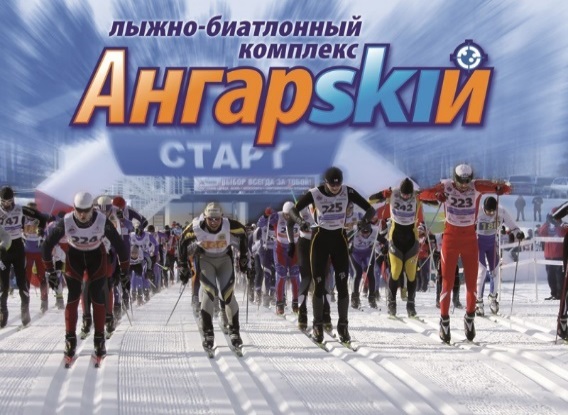 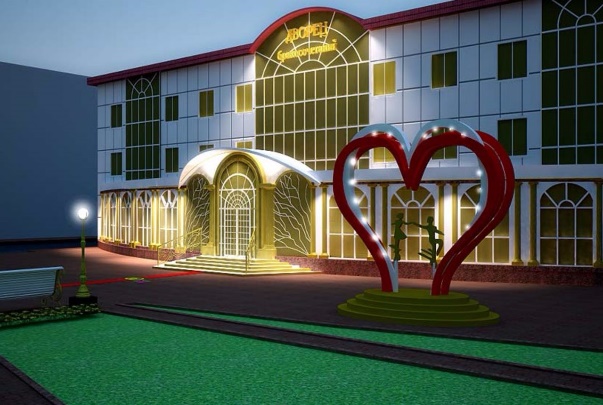 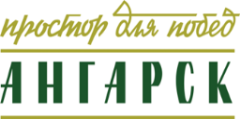 Этапы реализации Стратегии СЭР АГО
Весь период реализации Стратегии разделен на три этапа:
Период реализации 
на территории
Ангарского городского
округа крупных
инвестиционных и 
инфраструктурных
проектов, прекращения оттока
населения, формирование
института гражданского
общества
Укрепление 
позиций Ангарского 
городского округа  как 
стабильно успешной 
промышленной территории, 
с постоянно проживающим 
населением не менее 
231 тыс. человек, в т.ч. на
 селе не менее 5%
Консолидация общества Ангарского городского округа для решения важнейших задач социально-экономического развития;
Преодоление негативных последствий спада экономики в 2014-2016 годах и выход на прежние позиции по всем показателям социально-экономического развития
I этап – 2017-2020 год «Объединение»
II этап – 2021-2026 год «Преображение»
III этап – 2027-2030 год «Стабильность»
[Speaker Notes: Весь период реализации Стратегии разделен на три этапа:
I этап – 2017-2020 годы «Объединение». 
Консолидация общества Ангарского городского округа для решения важнейших задач социально-экономического развития;
Преодоление негативных последствий спада экономики в 2014-2016 годах и выход на прежние позиции по всем показателям социально-экономического развития.
II этап – 2021-2026 годы «Преображение»
 – это период реализации на территории Ангарского городского округа крупных инвестиционных и инфраструктурных проектов, прекращения оттока населения.
III этап – 2027-2030 годы «Стабильность»
 – нацелен на укрепление позиций Ангарского городского округа  как территории с максимально комфортными условиями проживания людей и стабильно успешной промышленностью.]
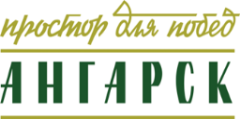 Организация реализации Стратегии СЭР АГОИнструменты реализации
План мероприятий по 
реализации стратегии
План мероприятий 1
Система взаимодействия всех документов стратегического планирования
Муниципальные программы 2
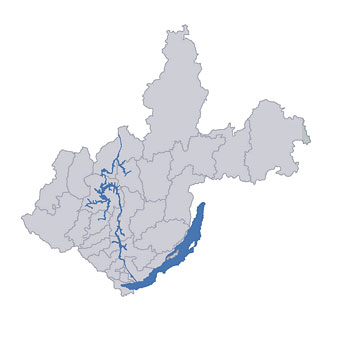 2017-2030
Оперативное обеспечение
полной и адекватной 
информациии о ходе 
реализации Стратегии
Корректировка Стратегии 
по мере необходимости
Ангарск
Мониторинг 3
Комплексная корректировка  4
[Speaker Notes: Организация реализации и администрирование Стратегии предусматривает:
Разработку и  утверждение плана мероприятий по реализации Стратегии, 
Создание Координационного совета по реализации Стратегии 
Разработка муниципальных программ.]
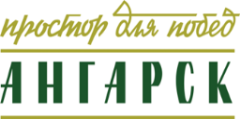 Организация реализации Стратегии СЭР АГОРесурсы реализации
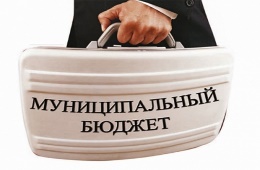 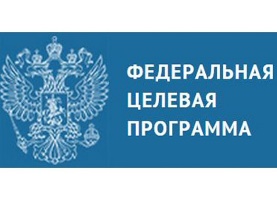 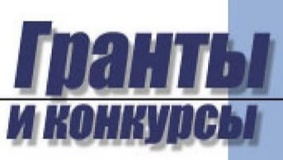 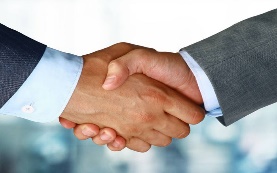 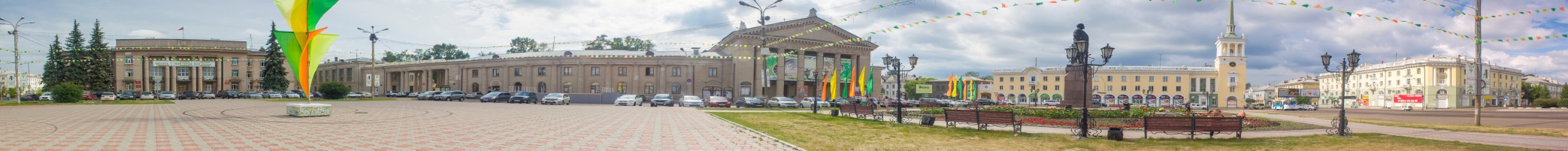 [Speaker Notes: Ресурсы реализации:
 - доходы местного бюджета
Участие в государственных программах регионального и федерального уровня
- Участие в конкурсных отборах на получение субсидий, грантов
- Привлечение инвестиций, в том числе посредством муниципально- частного партнерства]
Повышение уровня обеспеченности комфортабельным 
                жильем
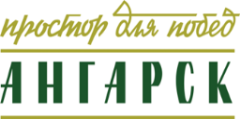 Ожидаемые результаты Стратегии СЭР АГО
Стабильность численности постоянно проживающего населения 
 Рост реальных доходов населения.
Лидирующие позиции
 в рейтинге муниципальных 
образований
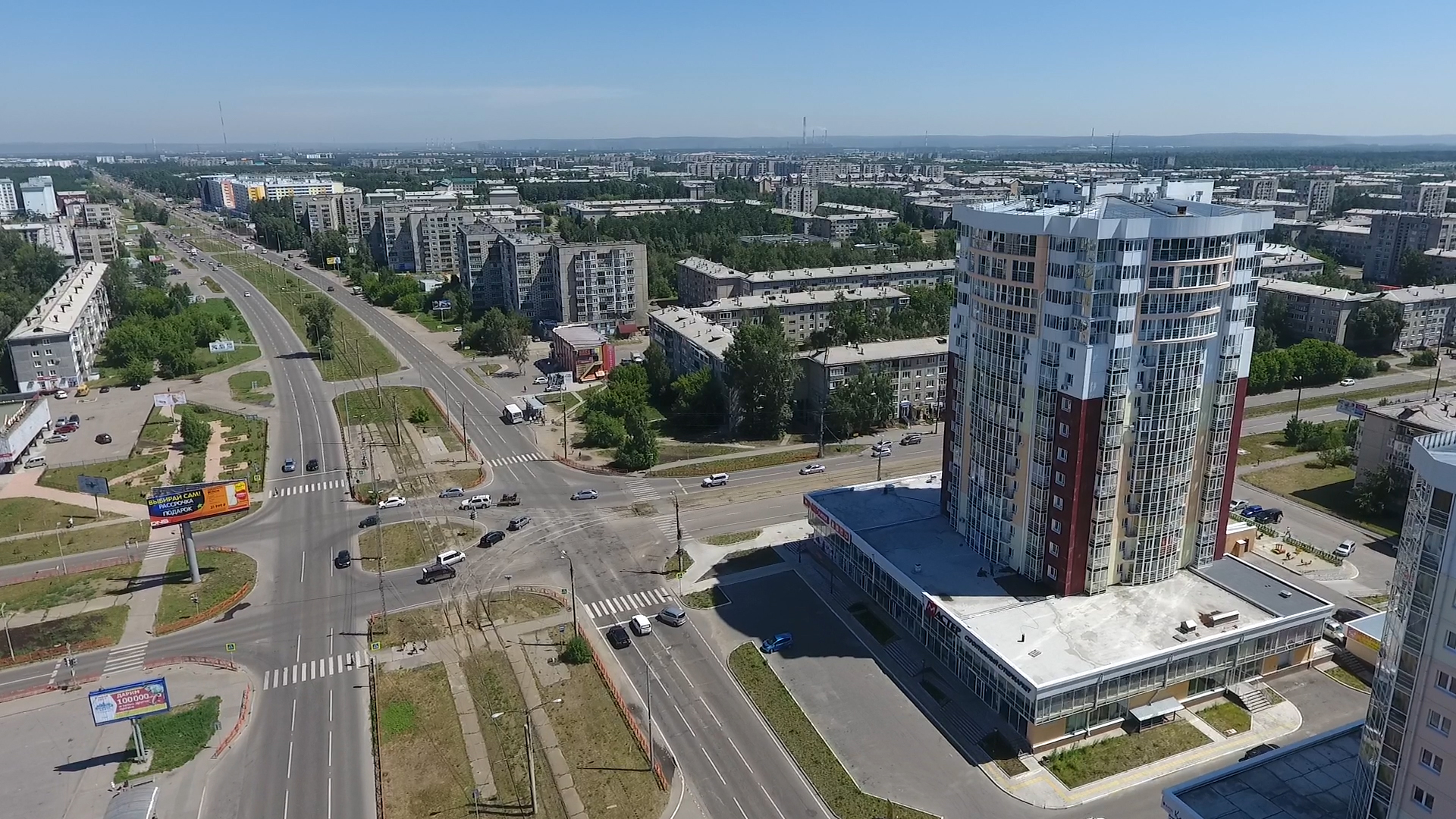 Рост численности молодежи, снижение количества граждан с доходами ниже величины прожиточного минимума
Рост среднемесячной заработной платы, рост поступления налогов
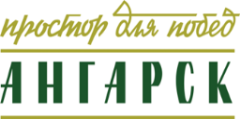 Команда по реализации Стратегии СЭР АГО
Отдел по стратегическому развитию территории администрации Ангарского городского округа
Цель работы Отдела - создание условий для стабильного повышения качества жизни населения АГО и его успешной самореализации посредством реализации государственной политики в сфере стратегического планирования социально-экономического развития, привлечения инвестиций, создания условий для развития малого и среднего предпринимательства, активизации туристской деятельности
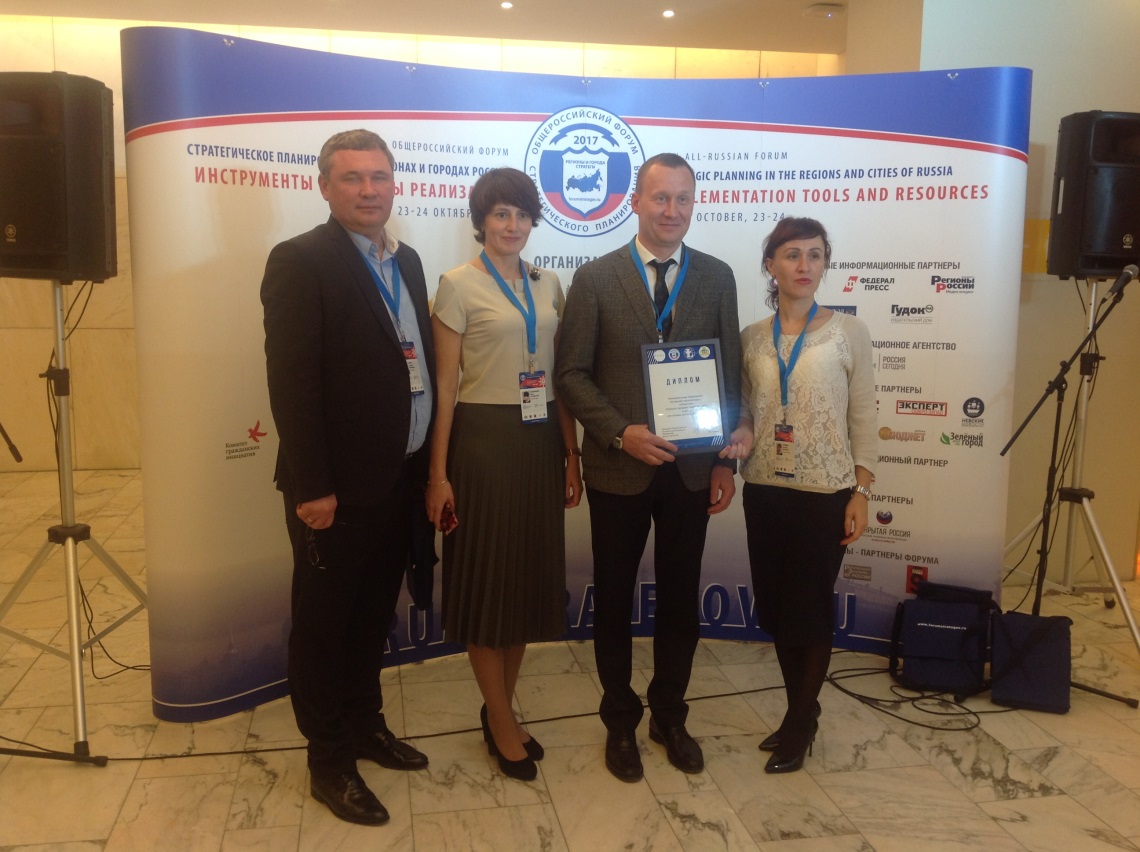 Начальник отдела по стратегическому развитию территории – 
Евстафьева Нина Геннадьевна.
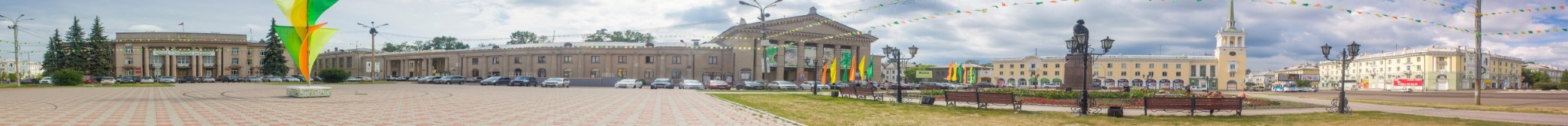 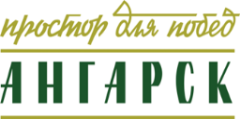 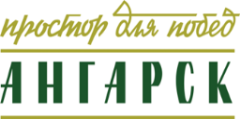 Ход реализация Стратегии СЭР АГО
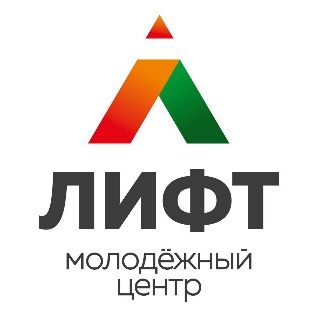 Реализованные проекты
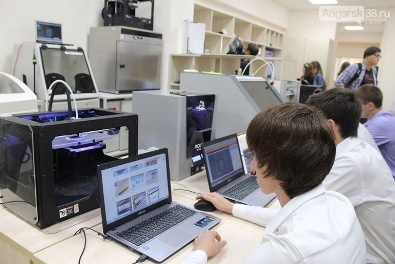 [Speaker Notes: Мы понимаем, что Стратегия - не догма,  может и должна  быть подвержена корректировке при существенных изменениях экономической ситуации, при  изменении федеральной и региональной политики, 
а также других обстоятельствах, существенно влияющих на развитие Ангарского городского округа.  

Создан Координационный совет по реализации Стратегии, задачами которого является обеспечение контроля системной реализации Стратегии.

Проекты, реализованные уже в этом году:
Открытие молодежного центра «Лифт»
Является точкой притяжения для активной молодежи.

Открытие Центра Молодежного Инновационного Творчества 
Юные ангарчане получают навыки практической работы с современными инженерными технологиями и материалами.
Вот она кузница будущих конструкторов, программистов, инженеров.

Создание бренда Ангарского городского округа. 
Ангарск – это первый город Иркутской области и один из немногих в Восточной Сибири, кто создал и развивает свой бренд.
В выбранное позиционирование «Ангарск. Простор для побед» заложены широкие возможности для самореализации: Ангарск – отличная площадка для внедрения лучших практик и смелых идей, как в промышленности и бизнесе, так и в социальной и личной жизни каждого жителя.]
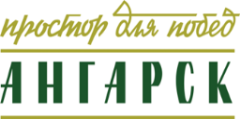 Реализация Стратегии СЭР АГО
В 2017 году объём привлеченных инвестиций 2,5 млрд рублей на 500 млн. бюджетных инвестиций. Источники – бюджеты всех уровней (в том числе гранты)
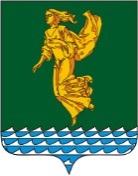 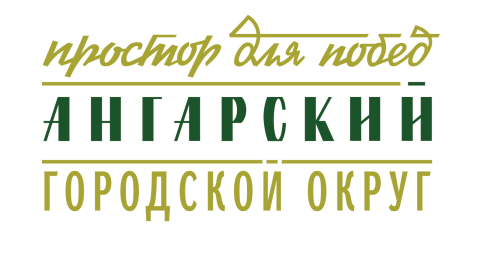 www.themegallery.com
Спасибо
Ангарский городской округ
[Speaker Notes: Спасибо за внимание!]